Исем. Милли аштар.
Әҙерләне Кәримова Г.Я
1.Ниндәй магазин. Ниндәй бүлектәр.Нимәләр һатыла.
2. Ниндәй магазин. Ниндәй бүлектәр.Нимәләр һатыла.
3. Ниндәй магазин. Ниндәй бүлектәр.Нимәләр һатыла.
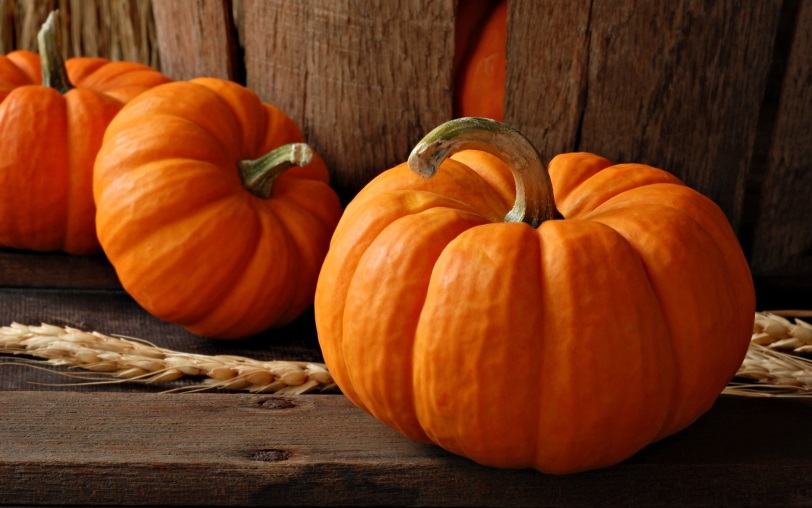 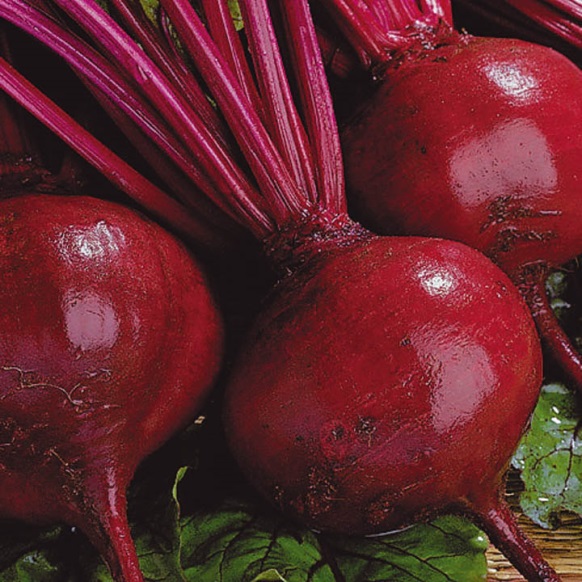 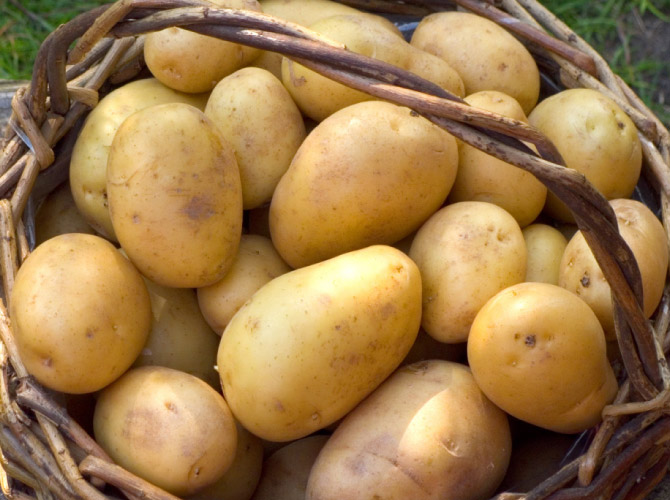 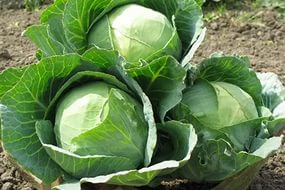 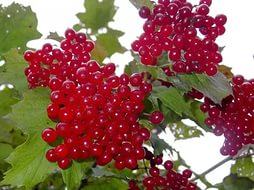 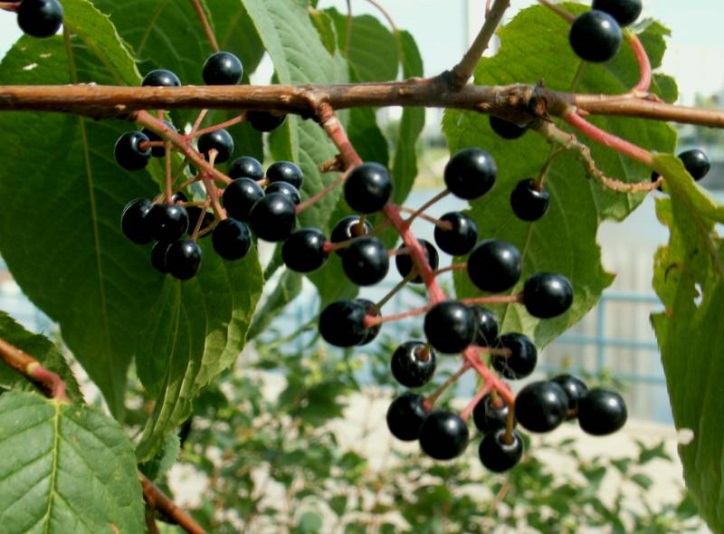 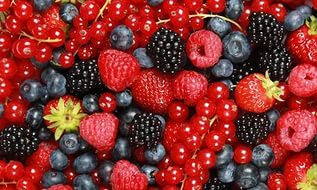 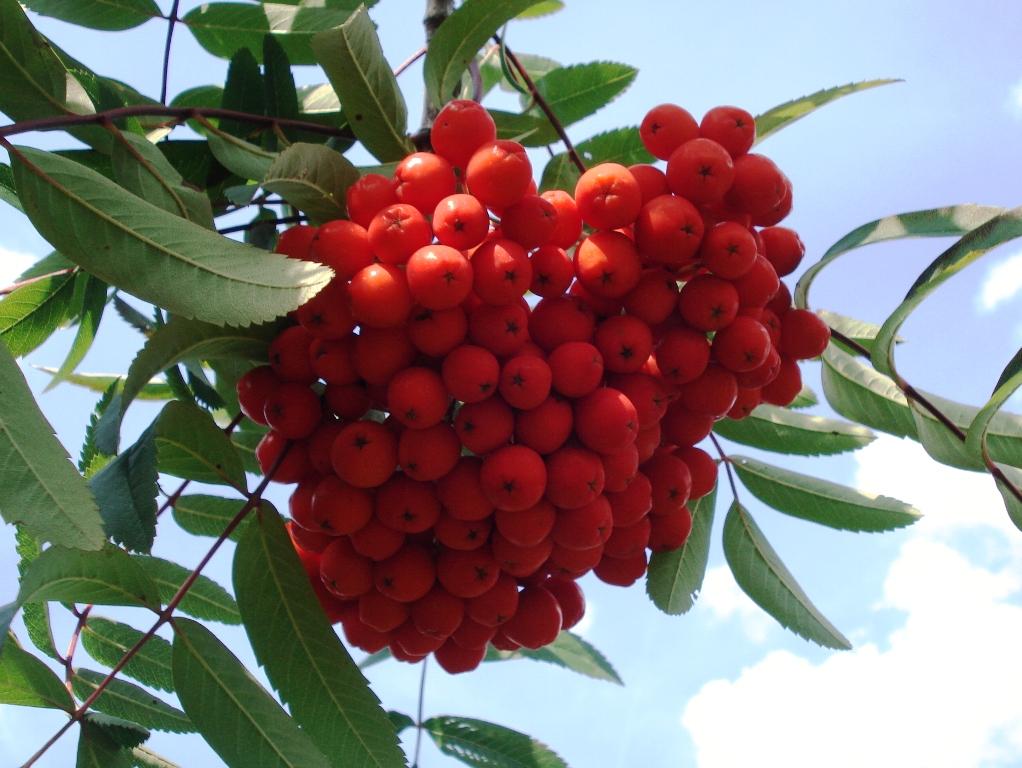 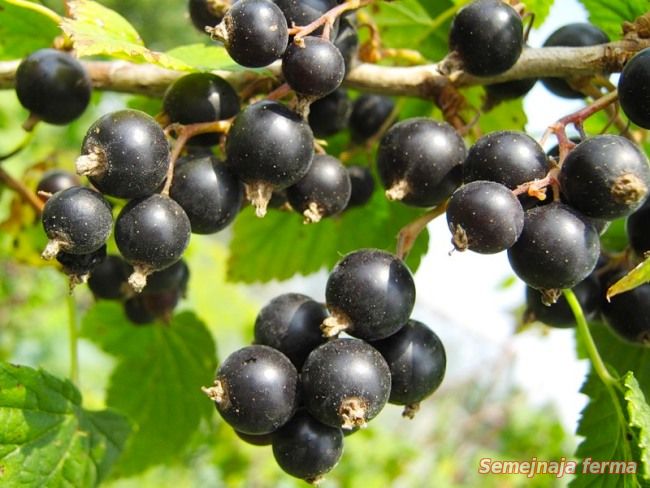 Баш6орт милли аш-3ыуы
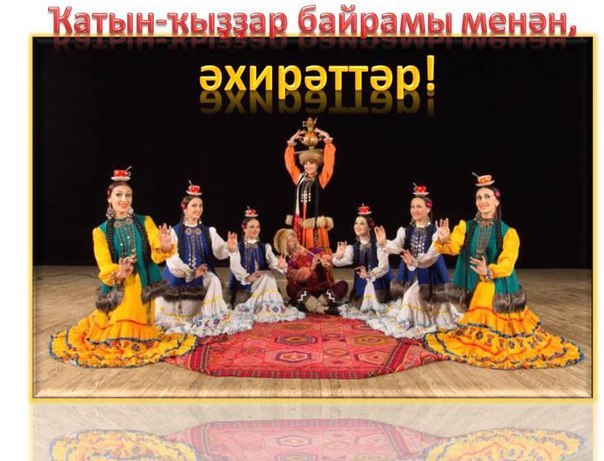 :амыр аштары
Ҡомалаҡтан 
сөпрә эшләйҙәр
Әсе икмәк
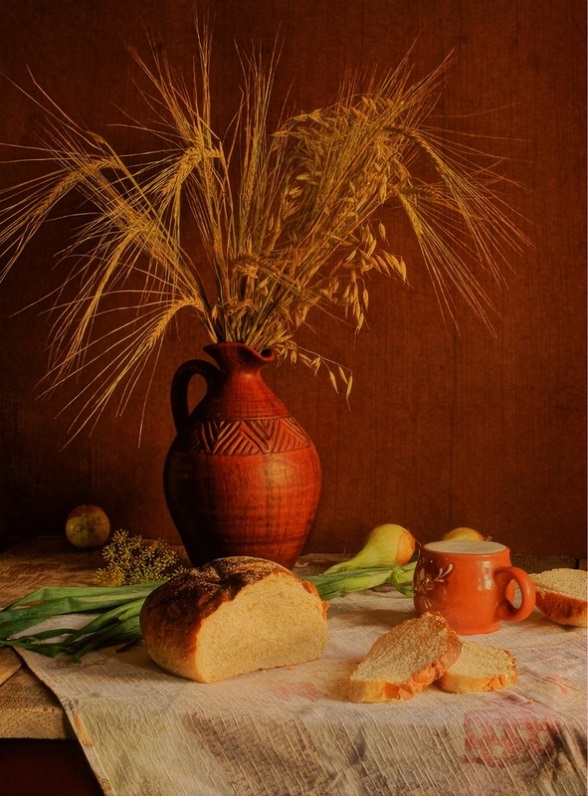 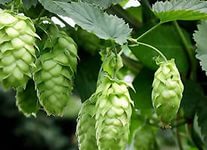 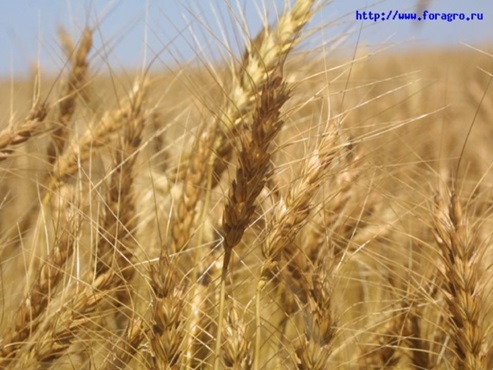 Сөсө икмәк
Талҡан
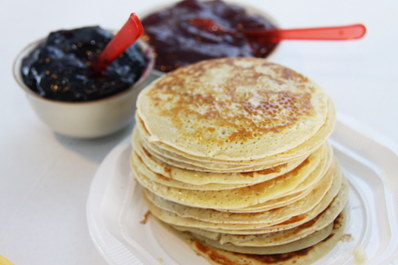 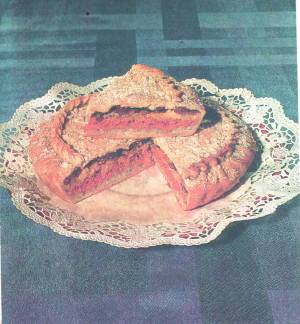 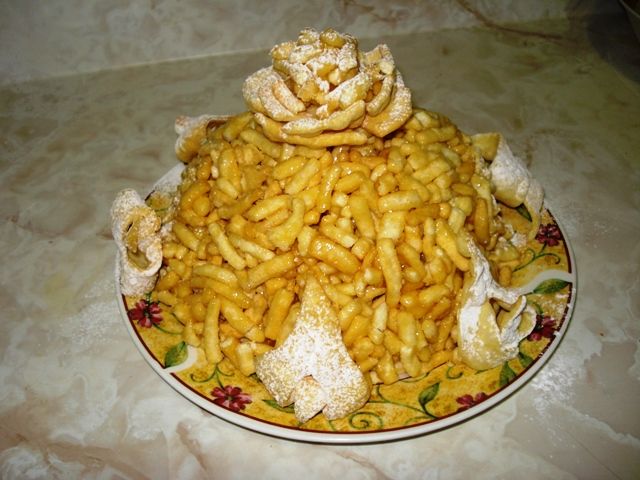 Ҡоймаҡ
Ләүәш
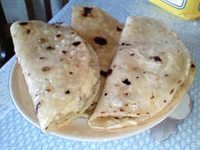 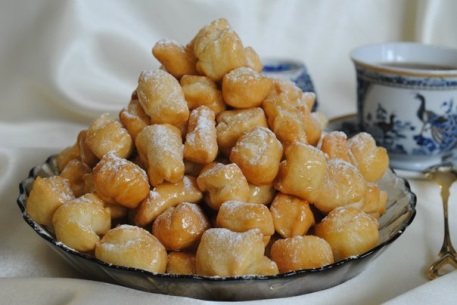 Сәк-сәк
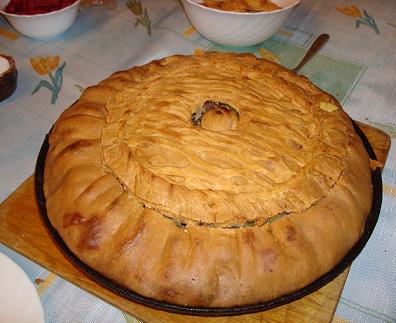 Ҡыҫтыбый
Бауырһаҡ
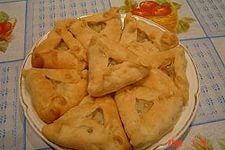 Бәлеш
Ҡабартма
Өсмөйөш
Ҡунаҡ өҫтәле
Эсемлект1р. Напитки
Ҡымыҙ
Сәй
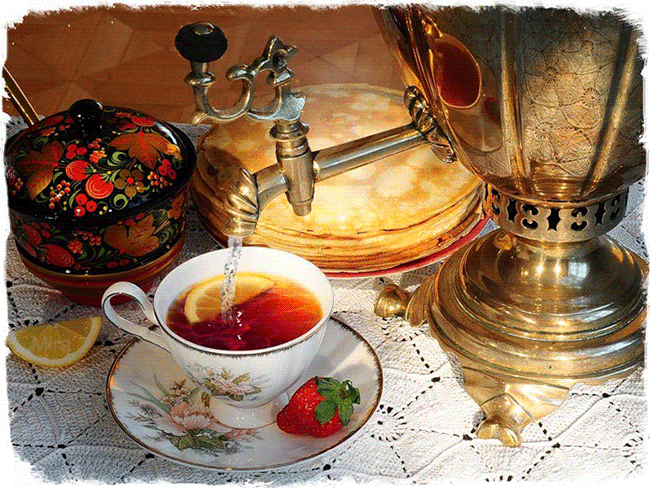 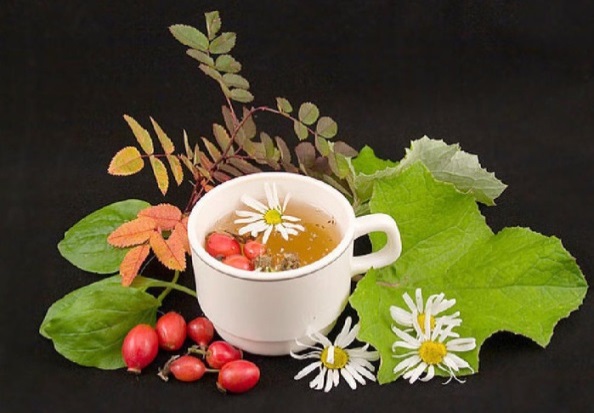 Үлән сәйе, төнәтмә
Буҙа
Айран
Ит аштары
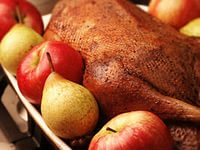 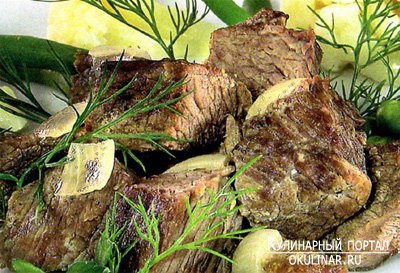 Өйрәк ите(ҡаҙ, тауыҡ)
Ит, һыйыр ите
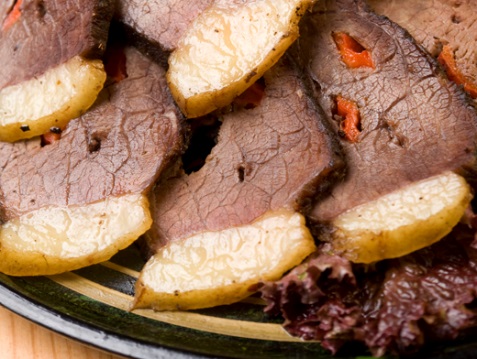 Һарыҡ ите
Ат (йылҡы)  ите
Ҡаҡланған ит
Ҡаҙы, ҡаҙылыҡ
Һурпа, туҡмаслы аш,
өлөш
Һалмалы аш,
бишбармаҡ
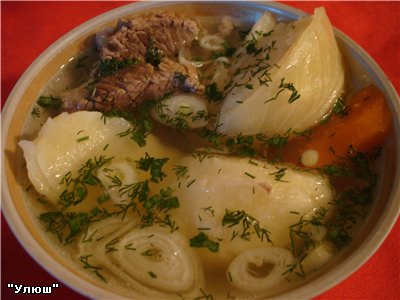 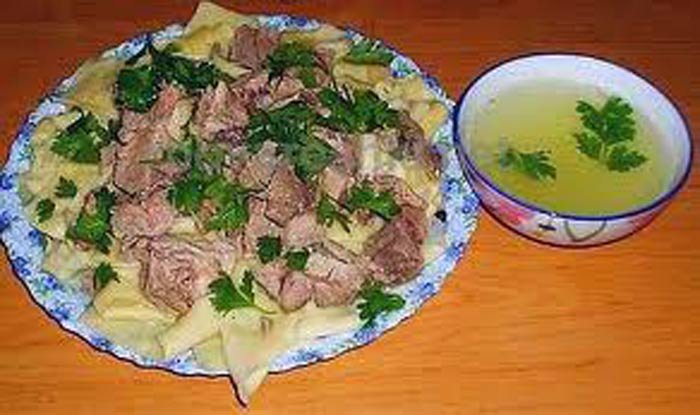 №2т а8ы6тары
Һөт
Эремсек
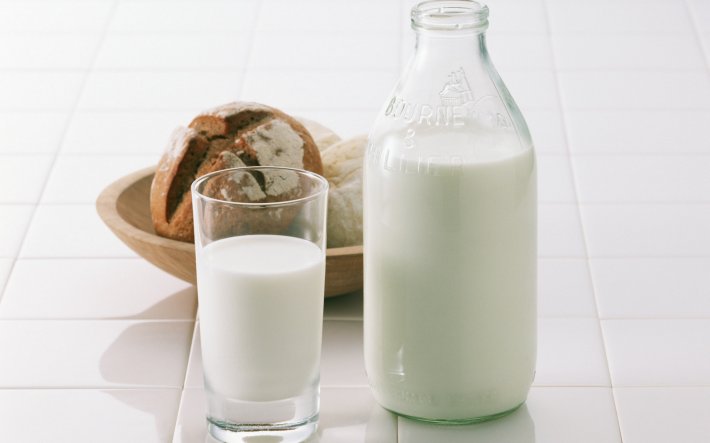 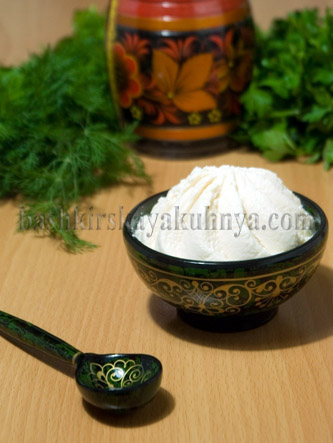 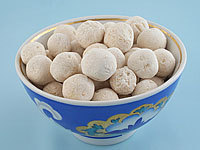 Ҡорот
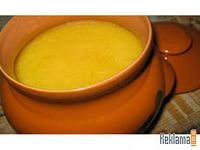 Ҡатыҡ
Ҡыҙыл эремсек
Һары май
Ҡаймаҡ
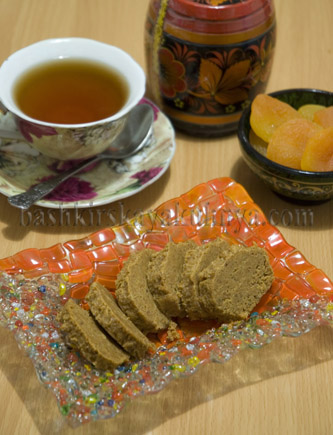 Аш, аш-һыу, ашамлыҡ, ризыҡ, аҙыҡ
Икмәк
Ҡоймаҡ
Ҡыҫтыбый
Ҡабартма
Бәлеш
Сәй
Ҡымыҙ
Буҙа
Ит
Билмән
Бишбармаҡ
Май
Һөт
Ҡаймаҡ
Ҡатыҡ
Ҡорот